Муниципальное автономное общеобразовательное учреждение            
Боровская средняя общеобразовательная школа
Тюменского муниципального района
Портфолио
Учителя-логопеда
Степура Юлии Михайловны
Содержание:
Общие сведения
Повышение квалификации
Содержание логопедической деятельности
Распространение опыта
Самообразование 
Достижения
Общие сведения
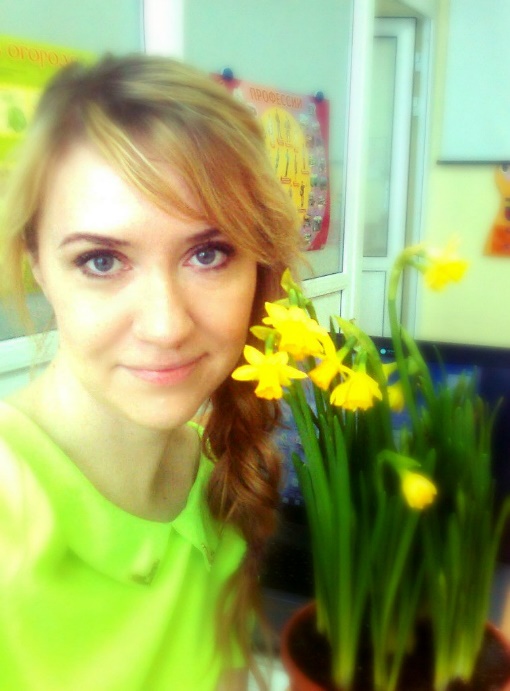 Степура Юлия Михайловна
Дата рождения: 24.06.1986
Место работы: МАОУ Боровская средняя общеобразовательная школа
 Тюменского муниципального района
Занимаемая должность: учитель-логопед
Стаж работы по специальности Логопед: с 2008 г.
Стаж работы в данном  учреждении: с 2013 г.
Квалификация: первая квалификационная категория, Приказ Департамента образования и науки Тюменской области от 29.05.2015 № 138-к
Образование: Тюменский государственный университет, 2009 г; Специальность:  логопедия; Квалификация: учитель-логопед
Повышение квалификации
ФГБОУ ВПО «Тюменский государственный университет» по программе «Современные технологии в преодолении речевых расстройств», 36 часов,  2013 г.
ФГБОУ ВПО «Тюменский государственный университет» по программе «Современные технологии в преодолении речевых расстройств у детей дошкольного и младшего школьного возраста», 36 часов,  2014 г.
ТОГИРРО по программе «Логопедический массаж и ДЭНС – терапия в комплексном логопедическом воздействии», 16 часов, 2017 г.
ТОГИРРО по программе «Комплексное сопровождение детей с нарушениями речевого развития в условиях ОУ на этапе введения ФГОС начального общего образования», 28 часов, 2017 г.
Содержание логопедической деятельности
Цель работы: Своевременно выявлять  и преодолевать проблемы в речевом развитии детей.
 Задачи: 
Диагностика и анализ уровня развития речевой деятельности обучающихся.
Разработка и реализация содержания коррекционной работы по предупреждению и преодолению нарушений устной и письменной речи у обучающихся, принятых на логопункт. 
Разъяснение специальных знаний по логопедии среди педагогов и родителей.
За что я люблю свою профессию?
За то, что она дает мне возможность каждый день соприкасаться с миром детства, за неповторимость и непредсказуемость каждого дня.  Отдавая детям частичку своего сердца, жар своей души, с чувством глубокого удовлетворения признаюсь: «Я на своем месте». Все мои знания, весь мой опыт, все мои душевные силы для них. Каждый раз, ощущая невероятное чувство радости за успехи детей, убеждаюсь в том, что профессия важная, нужная, необходимая!
         Я люблю свою работу. Она дает мне возможность помочь детям научиться правильно произносить звуки родной речи. Ежедневно соприкасаясь с миром детства, совершаю вклад в завтрашний день детей. Это дает перспективу для успешного обучения чтению, письму, да и в жизни в целом, ведь красивая, чистая речь – важнейшее условие всестороннего полноценного развития детей, в чем и состоит моя работа.
Распространение опыта             Публикации в сети интернетСобственный сайт: http://учительский.сайт/Степура-Юлия-Михайловна
Выступления на МО, семинарах, конференциях
СамообразованиеЗдоровьесберегающие технологии в логопедической работе
Результативность логопедической работы
Достижения
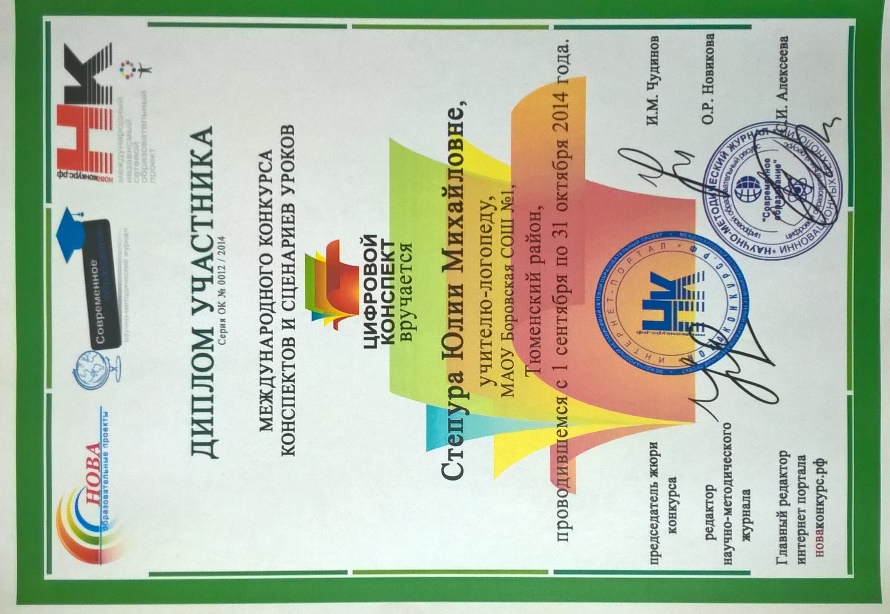 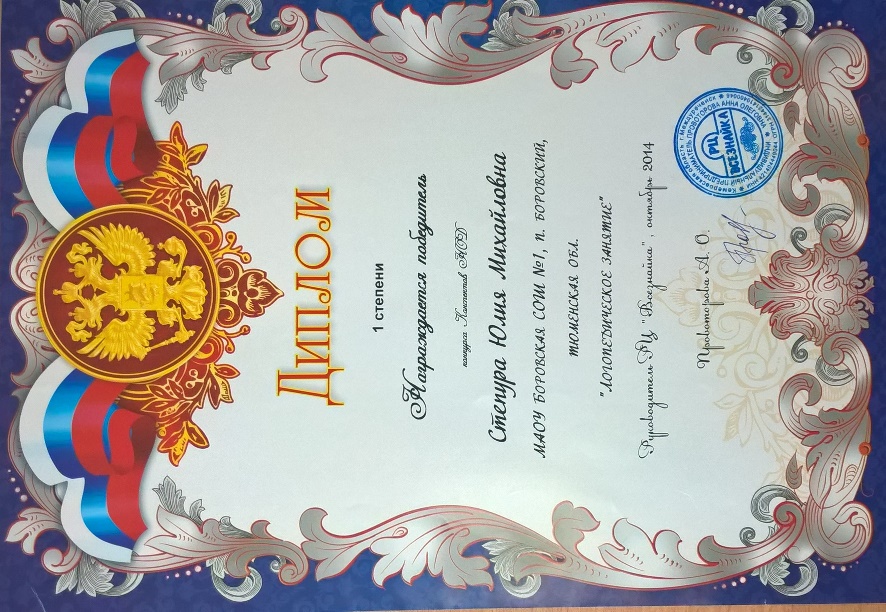 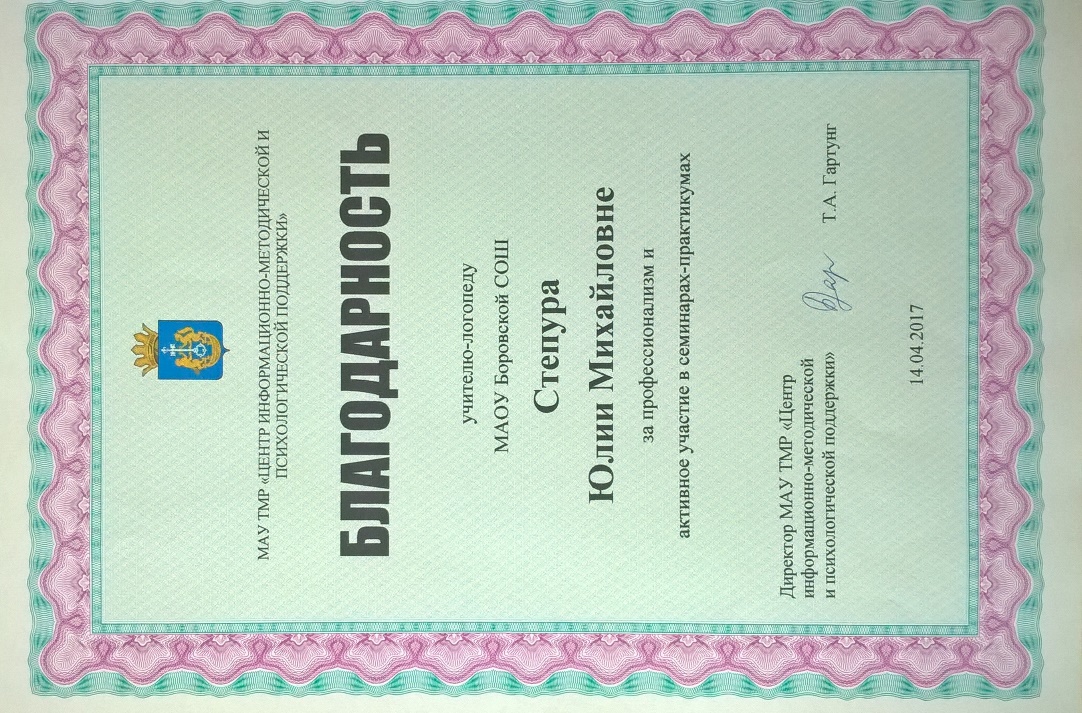